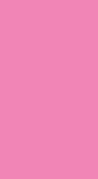 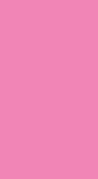 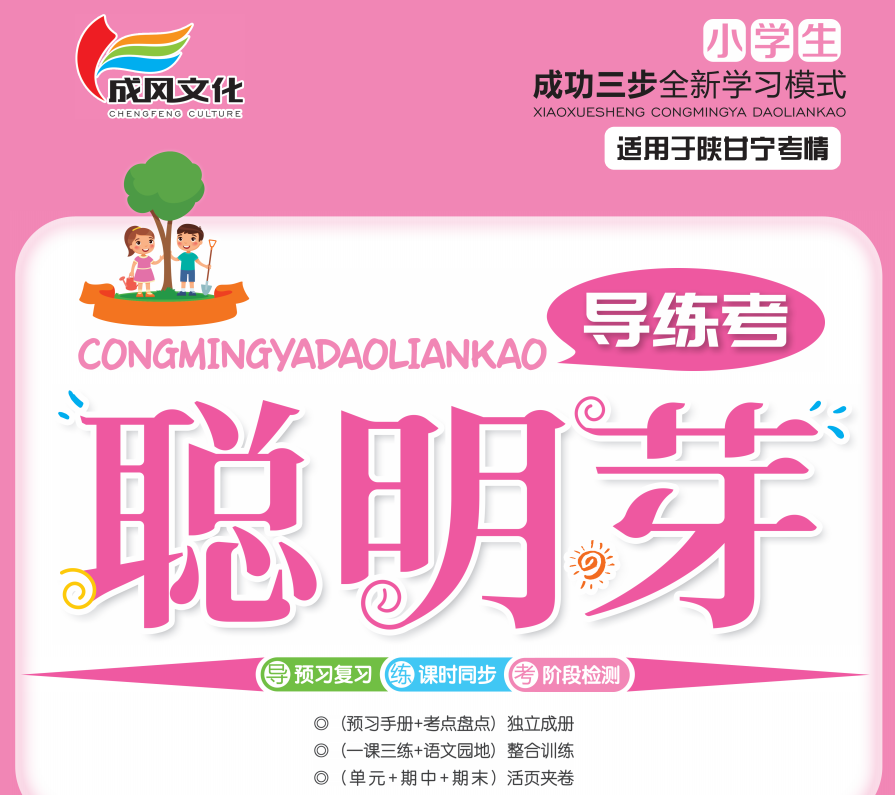 第一单元
双休阅读提升一体会优美生动的语句
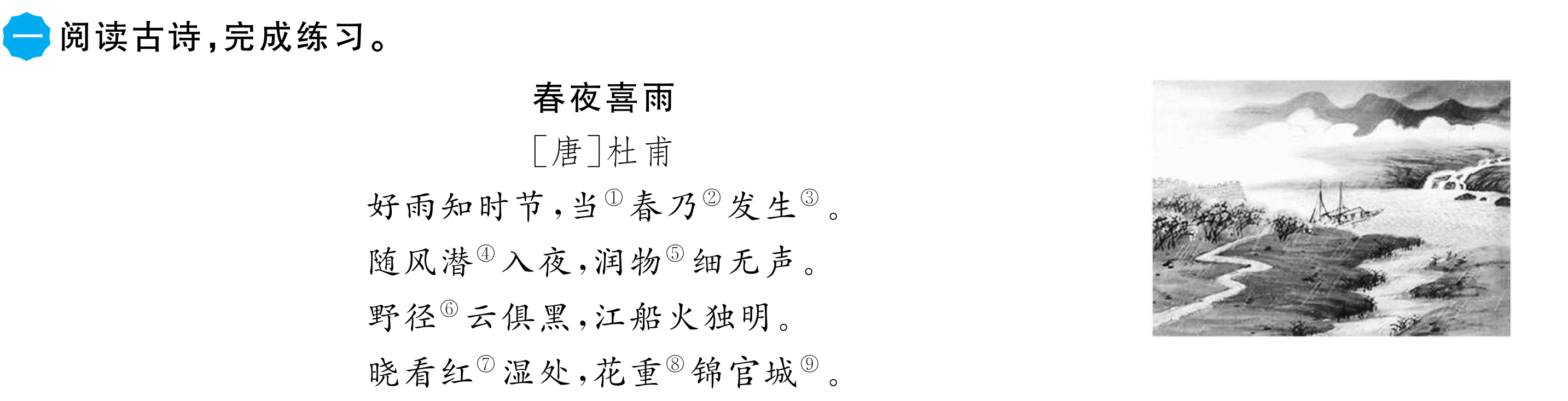 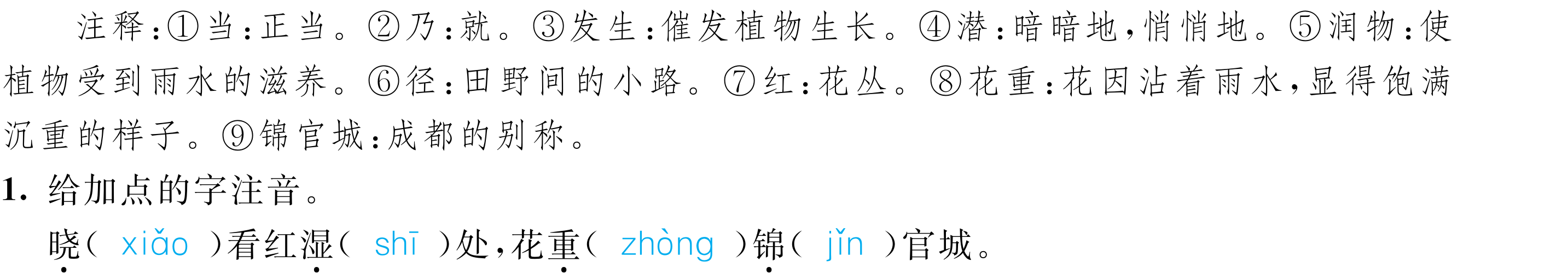 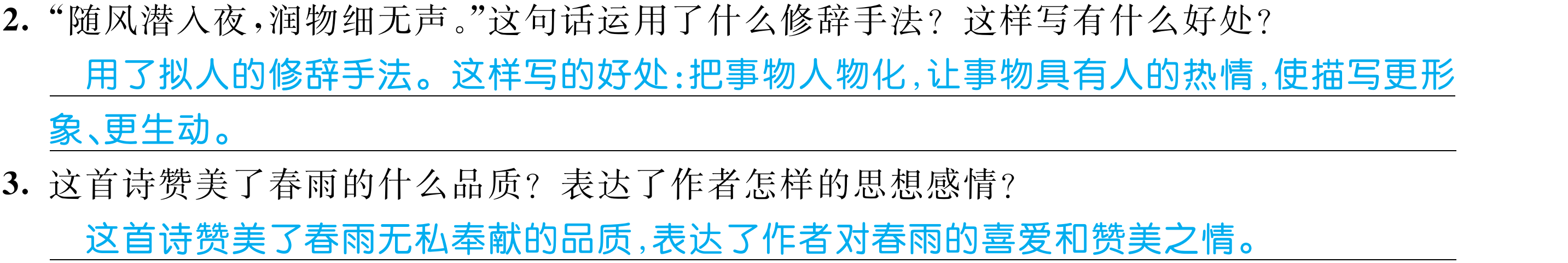 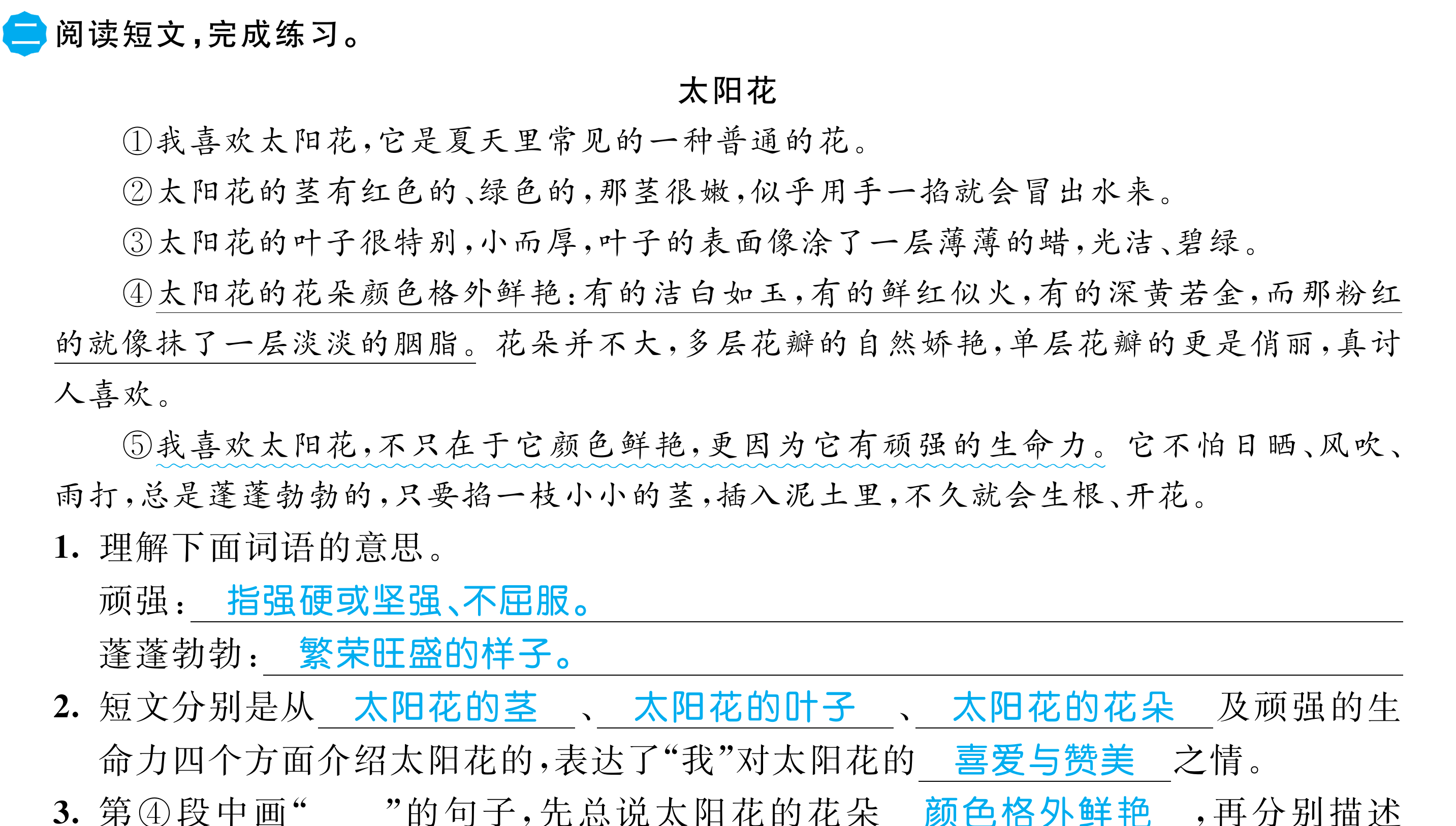 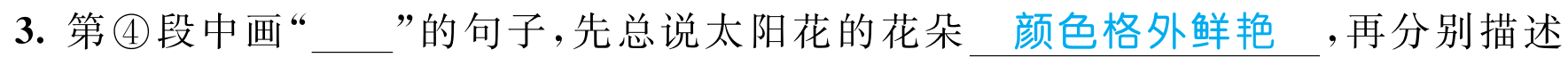 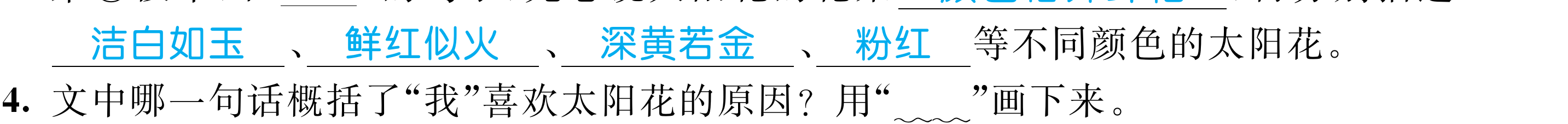 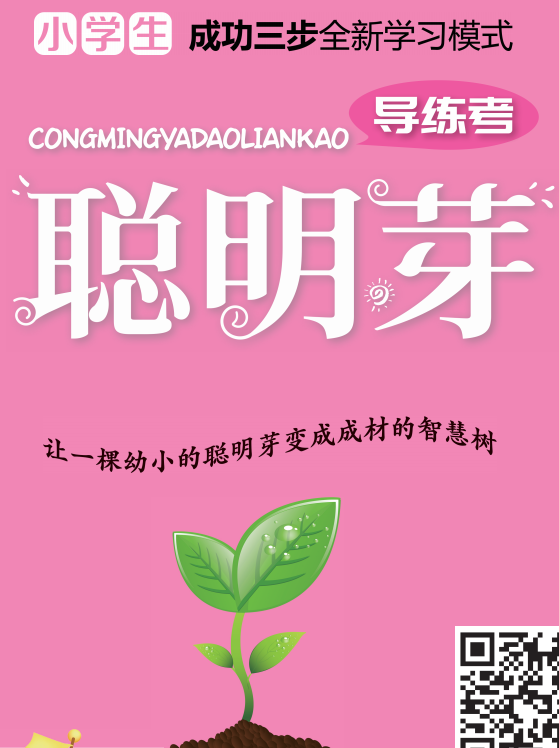 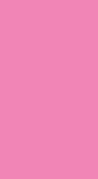 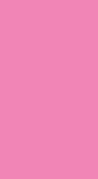 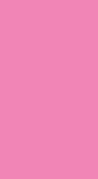 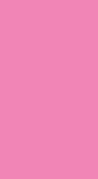